KIỂM TRA BÀI CŨ
Câu 1:  Em hãy sắp xếp các bước tạo thư mục đúng?
Tạo thư mục:
1. B1. Gõ tên mới và gõ phím Enter.
2. B2: Nháy chọn New → Forlder
3. B3: Nháy phải chuột lên màn hình
A. 1 - 2 - 3      B. 3 - 2 - 1      C. 3 - 1 – 2    D. 1 - 3 - 2
Câu 2: Em hãy nêu các bước xóa thư mục? 
- B1: Nháy chuột phải chọn thư mục cần xóa
- B2: Nháy chọn Delete và nháy chọn Yes
B
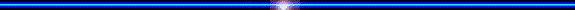 MÔN : TIN HỌC
Bài 7: Làm quen với Internet
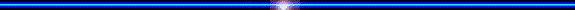 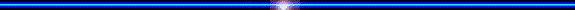 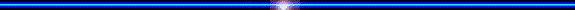 MỤC TIÊU
Làm quen với Internet
Biết máy tính có thể truy cập Internet khi được
 kết nối với internet
Truy cập được trang web, khi biết địa chỉ của 
trang web
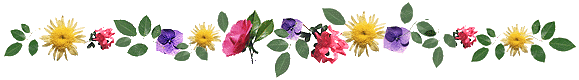 HOẠT ĐỘNG CƠ BẢN
1. Internet
Yêu cầu 1: Làm việc nhóm đôi: chia sẻ, thảo luận trả lời:
Nhiều máy tính kết nối với nhau gọi là gì?
Mạng máy tính lớn nhất đó là mạng gì?
Internet giúp em làm được những việc gì?
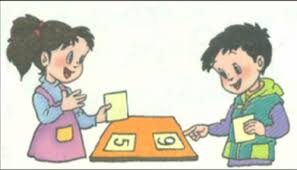 BÀI 7: LÀM QUEN VỚI INTERNET
A. HOẠT ĐỘNG CƠ BẢN
1. Internet
* Kết luận: 
Rất nhiều máy tính trên thế giới kết nối với nhau tạo thành mạng máy tính. 
Mạng máy tính lớn nhất trong số đó được gọi Internet. 
Máy tính kết nối internet em có thể đọc báo, xem phim, tìm kiếm thông tin, liên lạc
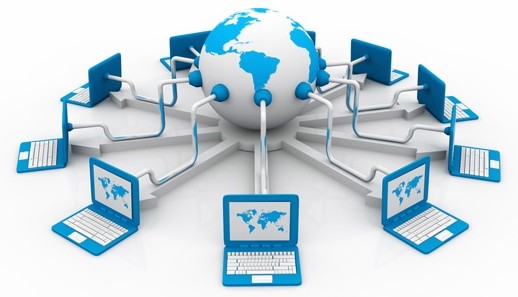 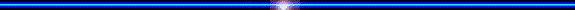 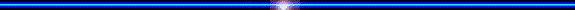 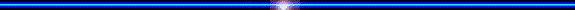 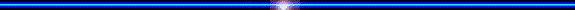 BÀI 7: LÀM QUEN VỚI INTERNET
A. HOẠT ĐỘNG CƠ BẢN
1. Internet

Rất nhiều máy tính trên thế giới kết nối với nhau tạo thành mạng máy tính. 
Mạng máy tính lớn nhất trong số đó được gọi Internet. 
Máy tính kết nối internet em có thể đọc báo, xem phim, tìm kiếm thông tin, liên lạc
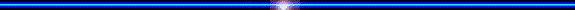 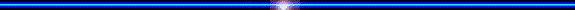 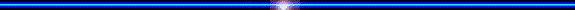 2. Truy cập Internet
a. Trình duyệt web
Trả lời: Truy cập internet là sử dụng máy tính có kết nối internet để học tập xem phim, tìm kiếm và trao đổi thông tin với bạn bè
* Yêu cầu 2: Làm việc nhóm đôi , thảo luận, chia sẻ, trả lời:
Thế nào là truy cập internet?
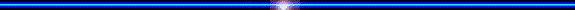 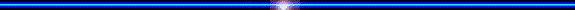 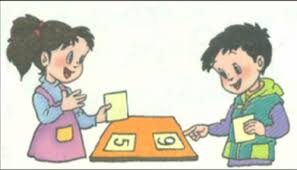 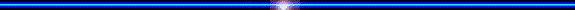 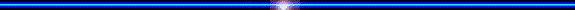 2. Truy cập Internet
a. Trình duyệt web
Để xem các nội dung trên Internet, người ta dùng một chương trình gọi là trình duyệt.
Biểu tượng của các trình duyệt
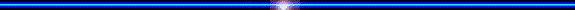 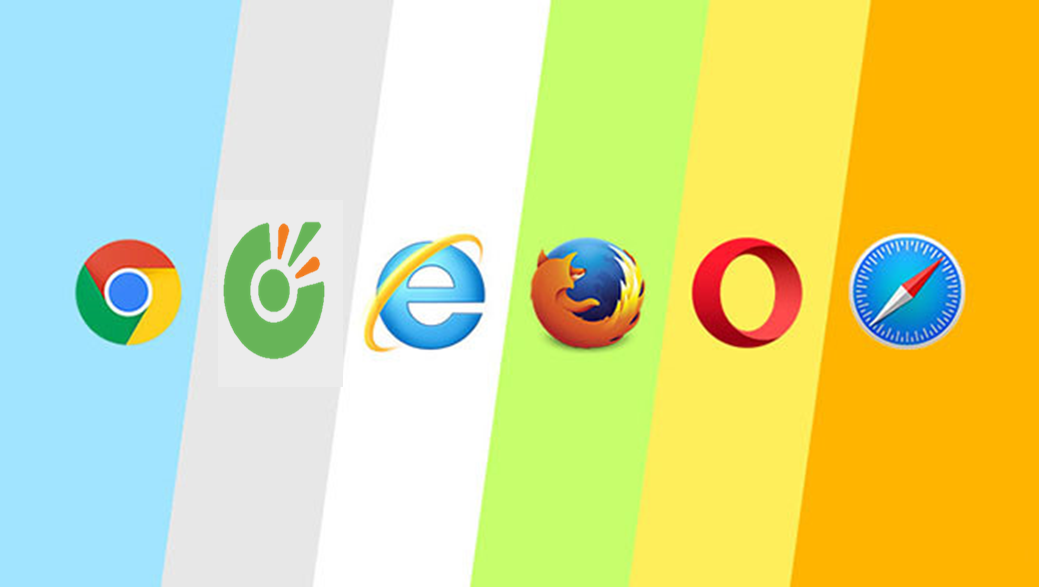 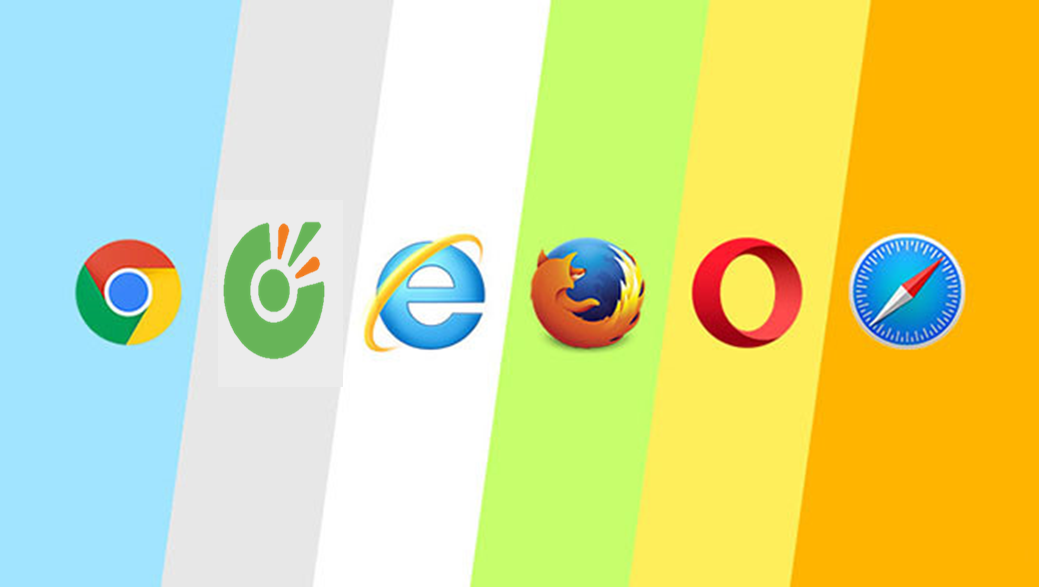 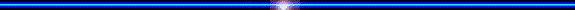 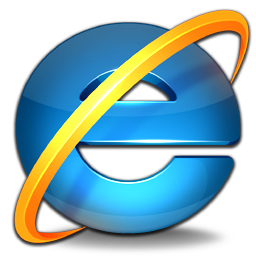 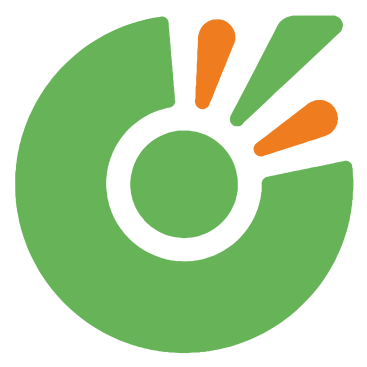 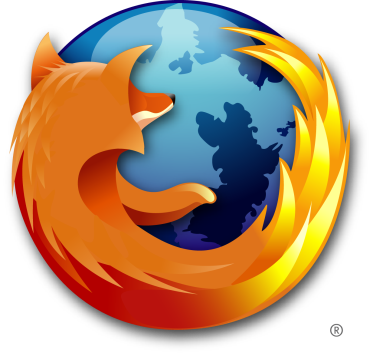 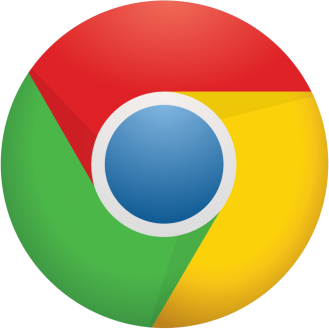 Opera
Safari
Mozilla Firefox
Cốc Cốc
Goolge Chrome
Internet Explorer
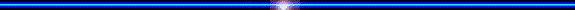 A, Hoạt động cơ bản
1. Internet
2. Truy cập Internet
b. Cửa sổ trang web

* Cách khởi động trình duyệt:
- Cách 1: Nháy đúp chuột vào biểu tượng của trình duyệt Web
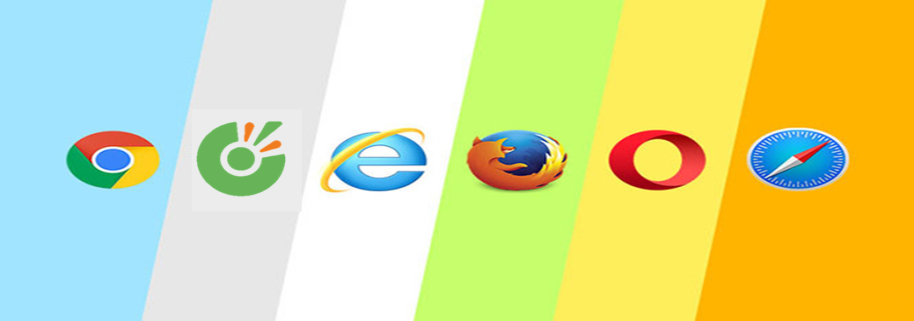 Google 
Chrome
- Cách 2: Nhấn phải chuột vào biểu tượng trình duyệt rồi nhấn Open
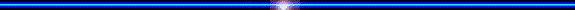 2. Truy cập Internet
b. Cửa sổ trang web
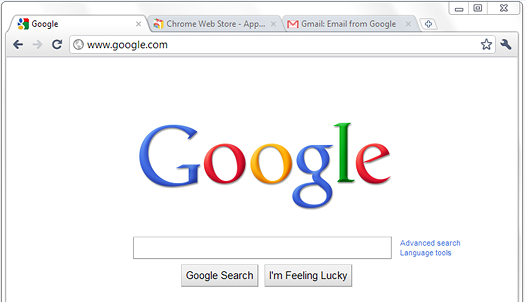 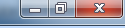 Địa chỉ trang web
Các nút lệnh điều khiển cửa sổ trang web
https://www.google.com
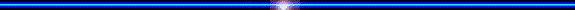 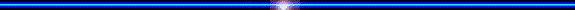 2. Truy cập Internet
c. Truy cập web

- Bước 1: Khởi động trình duyệt
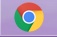 Bước 2: Nháy chuột vào vùng có địa chỉ trang web, nhấn phím Delete trên bàn phím.
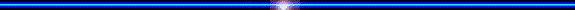 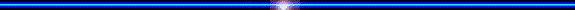 Bước 3: Gõ địa chỉ trang web vào ô địa chỉ rồi nhấn phím Enter
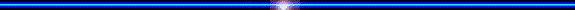 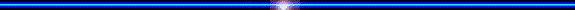 Thảo luận nhóm: Điền chú thích cho hình dưới đây.
Đóng trình duyệt
2)…………………..
Địa chỉ trang web
1)……………………………
Phóng to/ Thu nhỏ
3)……………………….
Ẩn trình duyệt web
4)………………………
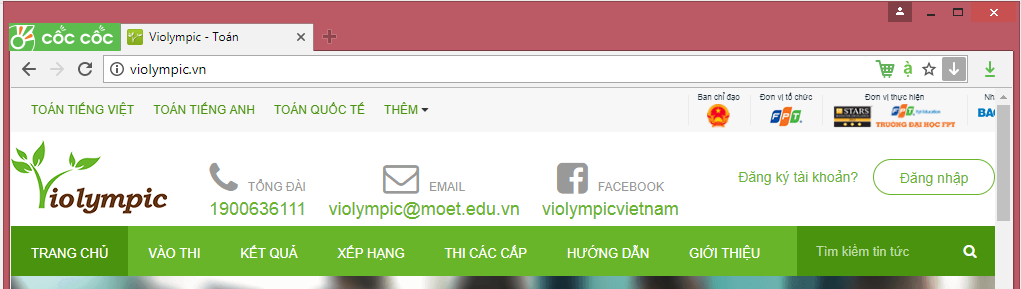 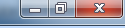 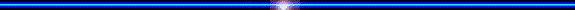 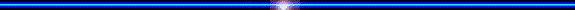 Violympic.vn
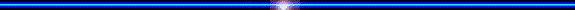 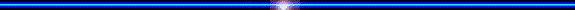 Tiến
Tải lại trang
Quay lại
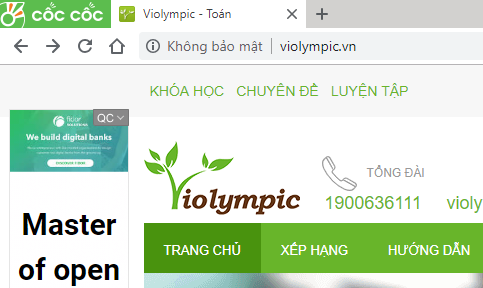 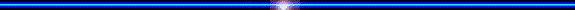 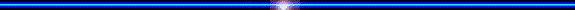 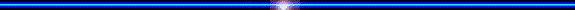 2. Truy cập Internet
d.  Tìm hiểu một số nút lệnh trên thanh địa chỉ trang
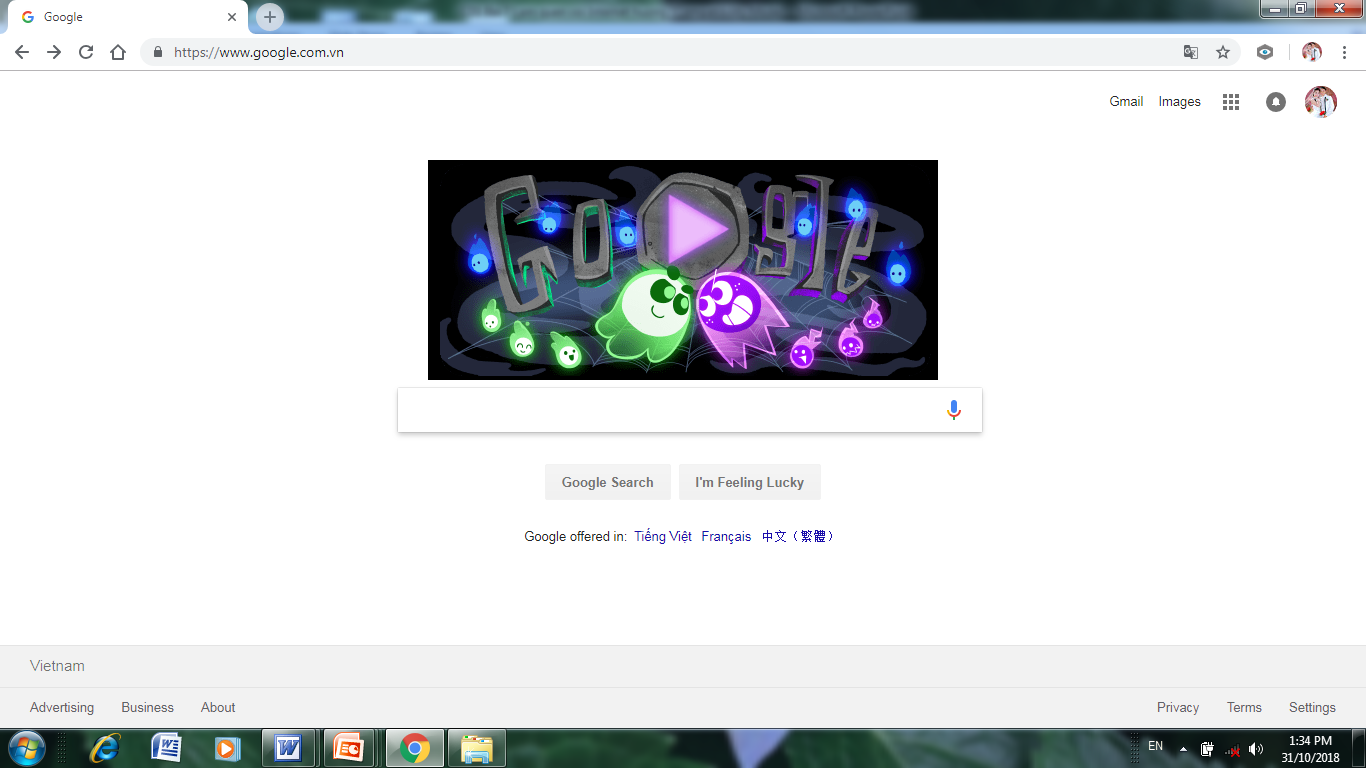 Nút lệnh
Tải lại trang
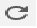 Nút lệnh
Nhấp vào để tiến trang
Nút lệnh
Quay lại trang vừa xem
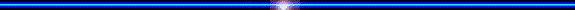 BÀI TẬP CỦNG CỐ
Câu 1: Đâu là biểu tượng trình duyệt ?
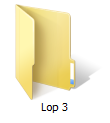 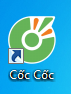 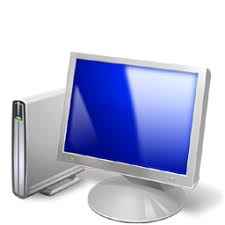 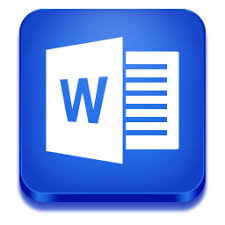 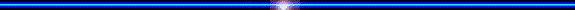 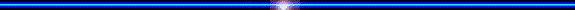 B
C
A
D
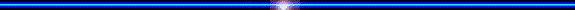 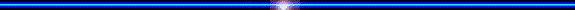 BÀI TẬP CỦNG CỐ
Câu 2: Để truy cập được internet em chọn lệnh nào?
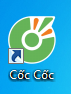 Kéo chuột vào biểu tượng
A
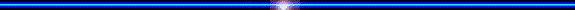 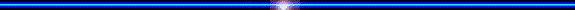 B
Kích chuột vào biểu tượng
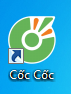 Kích đúp vào biểu tượng
C
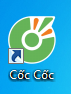 D
Cả 3 đáp án trên
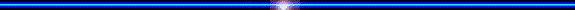 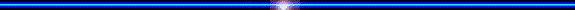 BÀI TẬP CỦNG CỐ
Câu 3: Dùng máy tính kết nối internet em có thể làm gì?
Đọc sách
A
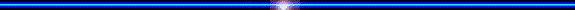 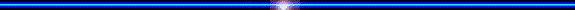 Đọc báo, xem phim, nghe nhạc, gửi thư…
B
Không làm gì được với máy tính.
C
Không có đáp án nào đúng.
D
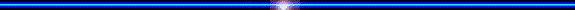 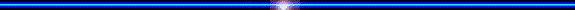 BÀI TẬP CỦNG CỐ
Câu 4: Để đóng trình duyệt em chọn nút lệnh nào?
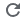 A
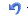 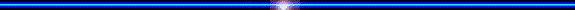 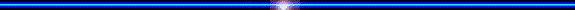 B
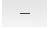 C
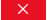 D
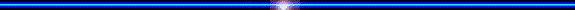 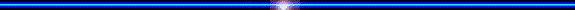 BÀI TẬP CỦNG CỐ
Câu 5: Để xóa thư mục em nháy nút phải chuột lên thư mục và chọn lệnh nào?
Cut
A
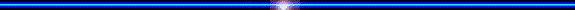 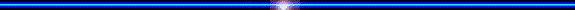 B
Open
Delete
C
Paste
D
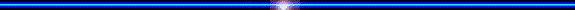